Ваш заголовок
Звітпро стан                         навчально - виховної                   роботи групи    М-315 за  І-й семестр               2015 – 2016 навчального року
1.Загальна кількість учнів в групі – 24 чоловіка. 2. Втрати контингенту - 1 учень відрахований в зв’язку зі зміною місця проживання.
3. Учні що навчаються на           10 – 12 балів - немає4. учні, що навчаються на             7-9 балів: немає
5. Не атестованих  учнів- немає.6. Середній бал групи  – 5,5
7. Загальна  кількість прорпусків  занять -1548 годин З поважних причини -1548 год:
8. Участь групи у          загальноліцейних заходахна протязі  I -го семестру група приймала активну участь у наступних заходах:
- 1 Вересня “День Знань”
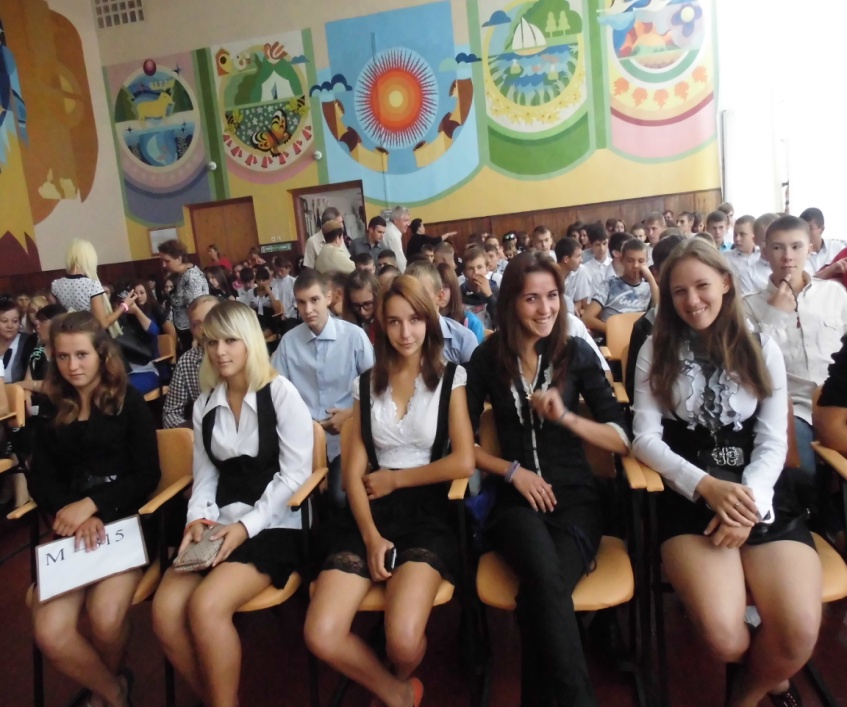 День фізичної культури та спорту
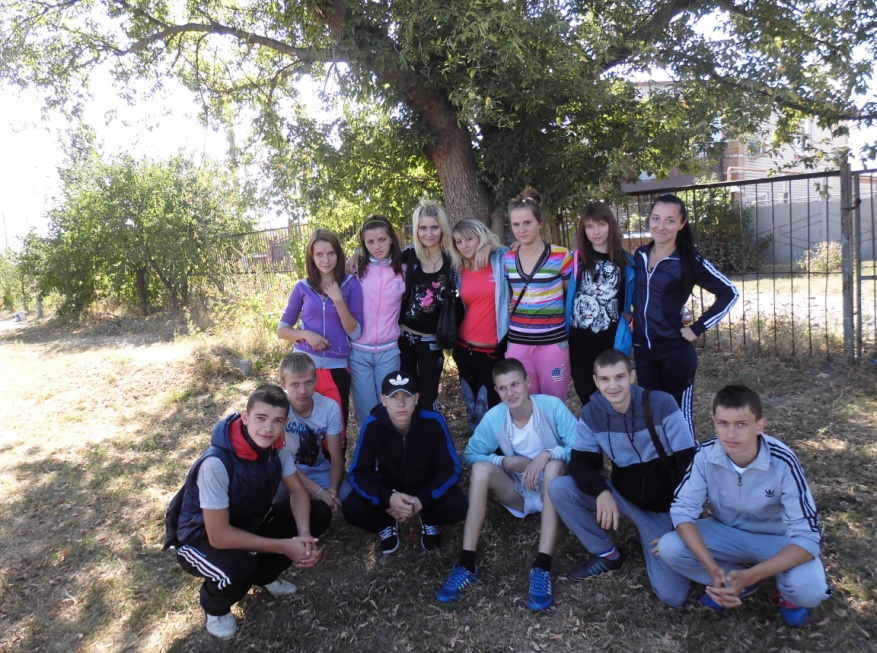 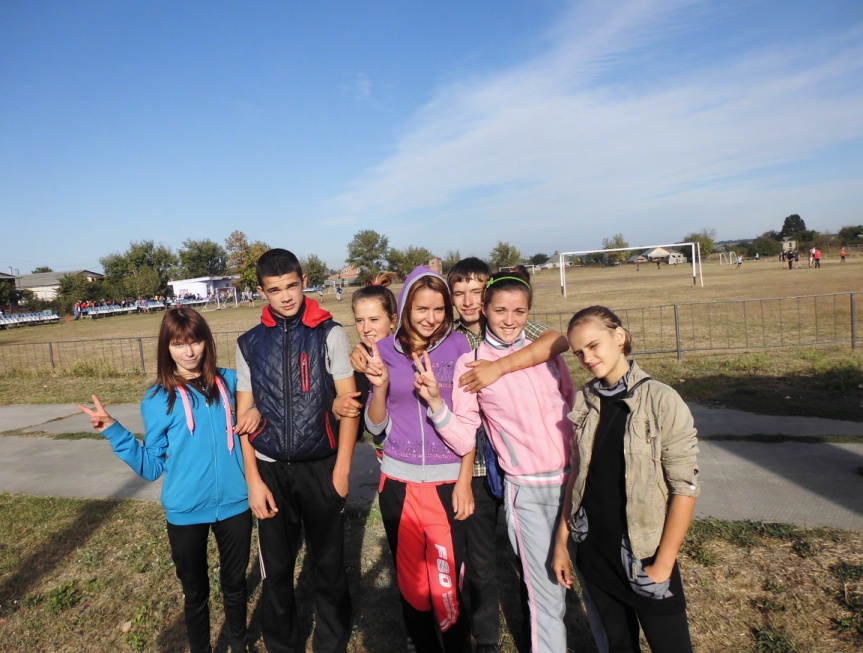 Змагання з волейболу
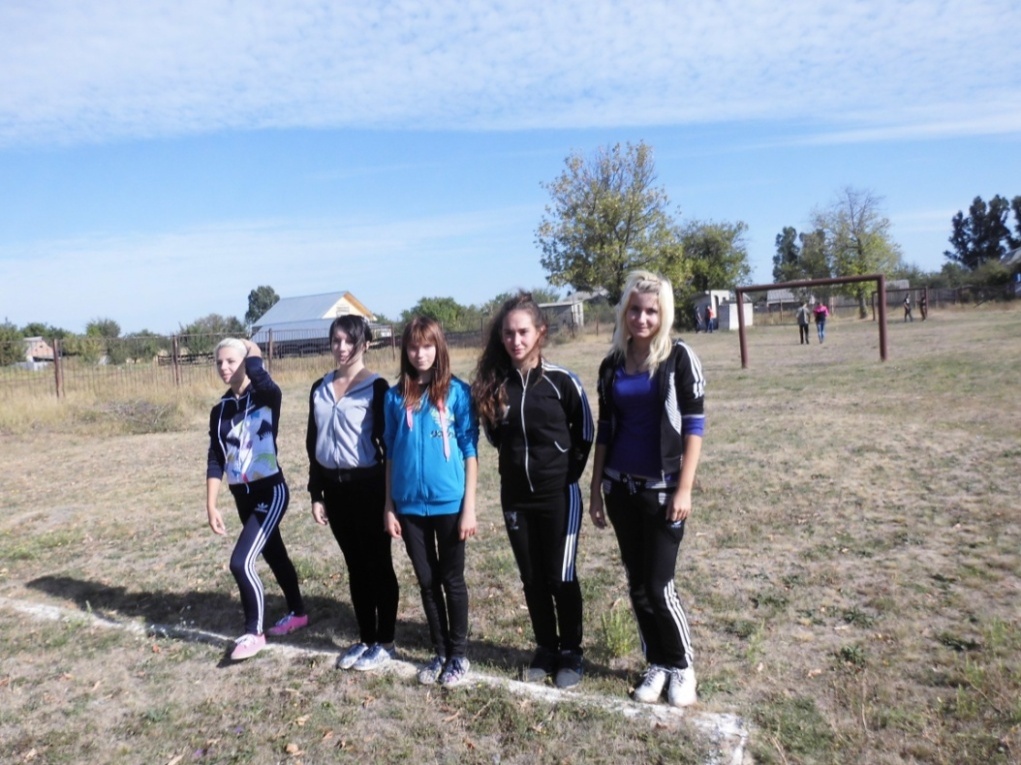 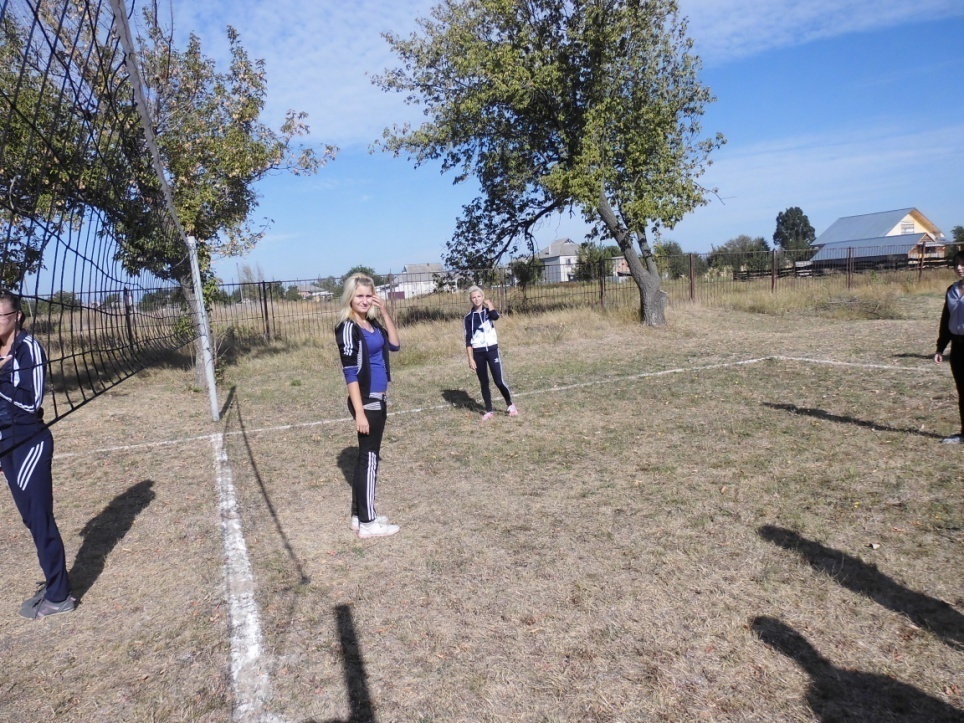 Змагання з шашок
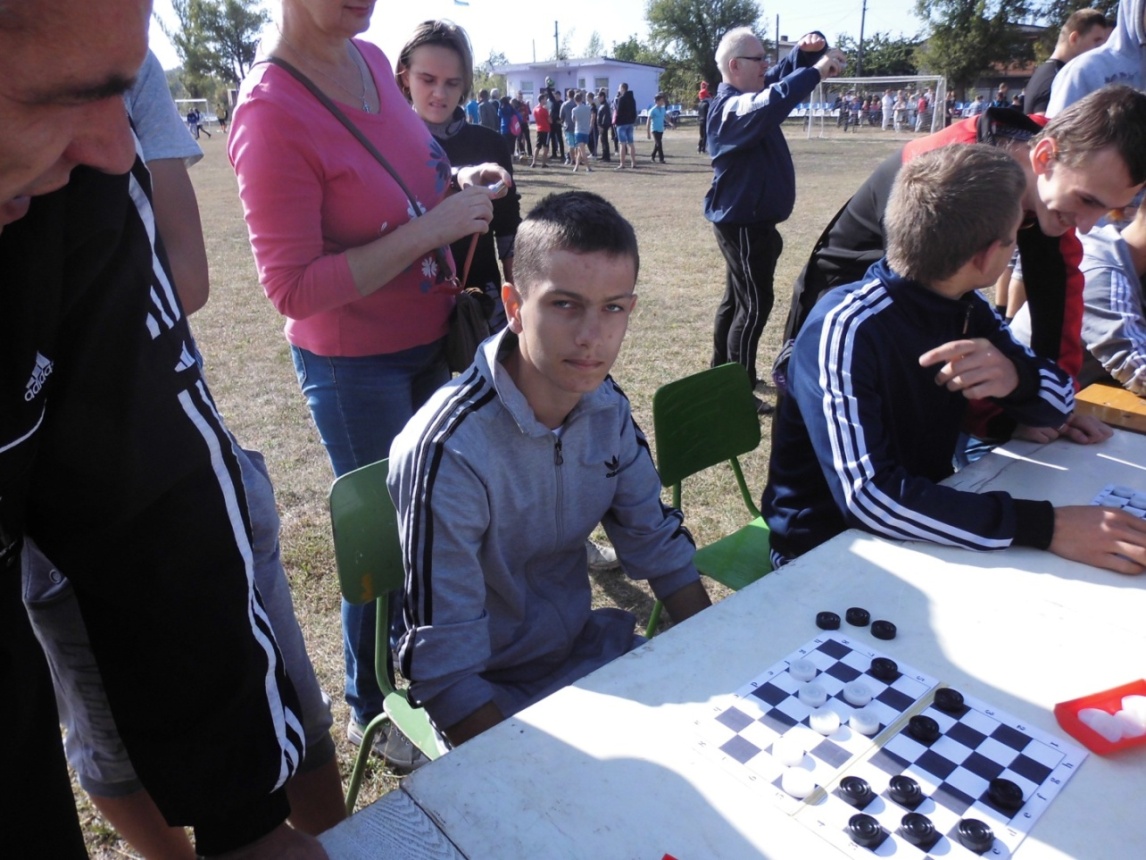 Змагання з естафети
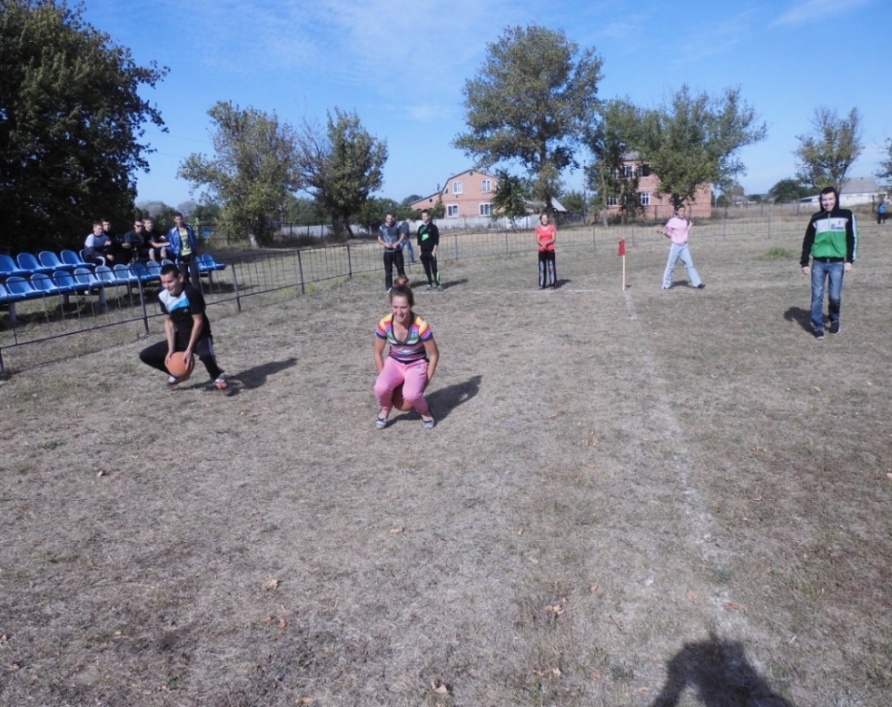 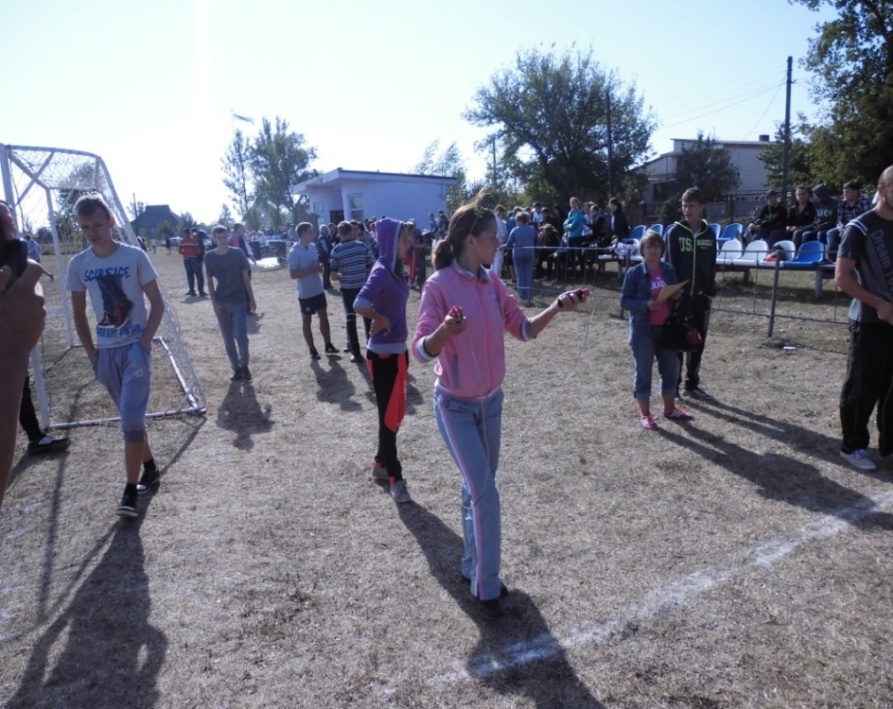 Змагання з футболу
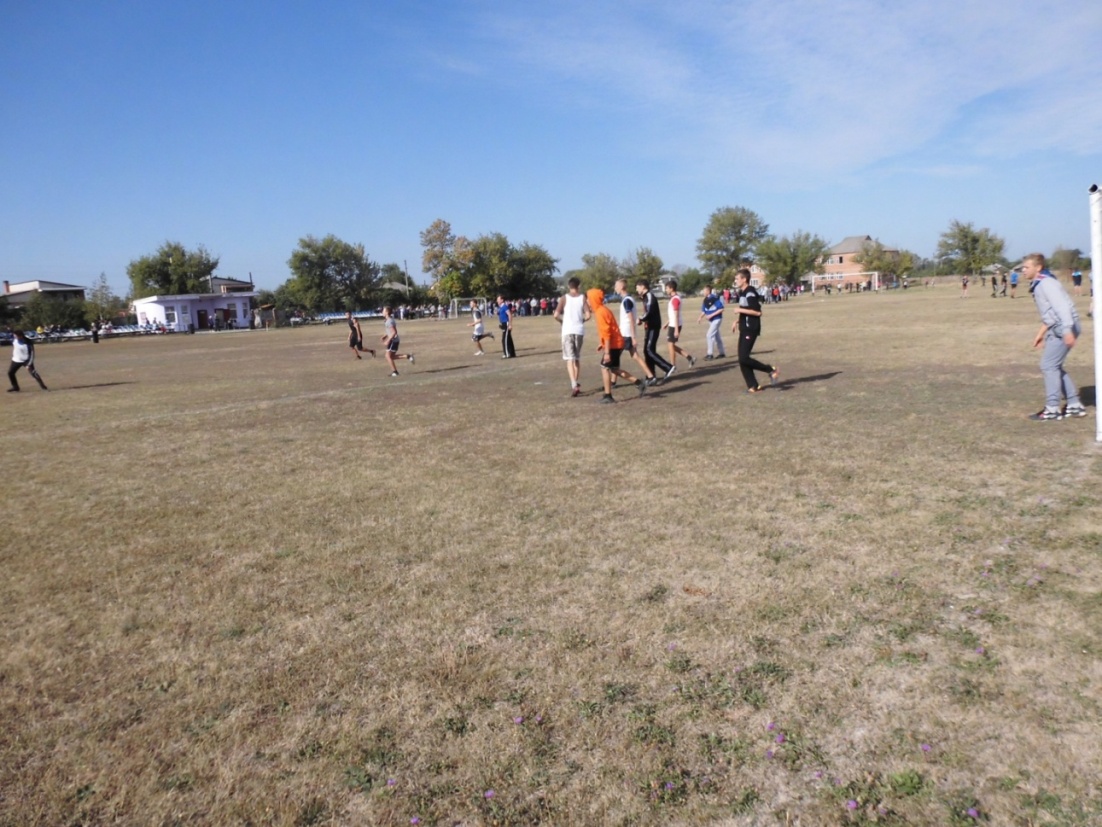 Посвята в ліцеїсти
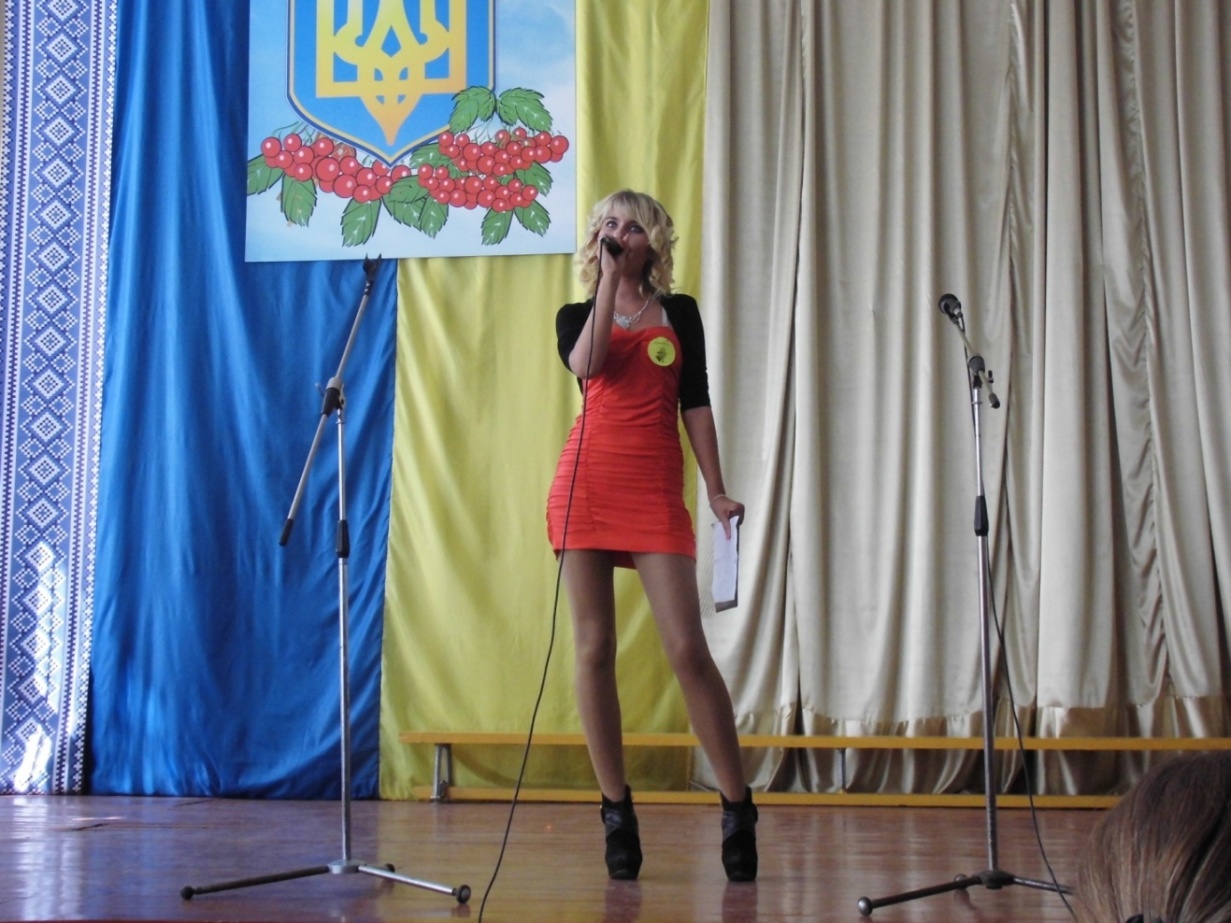 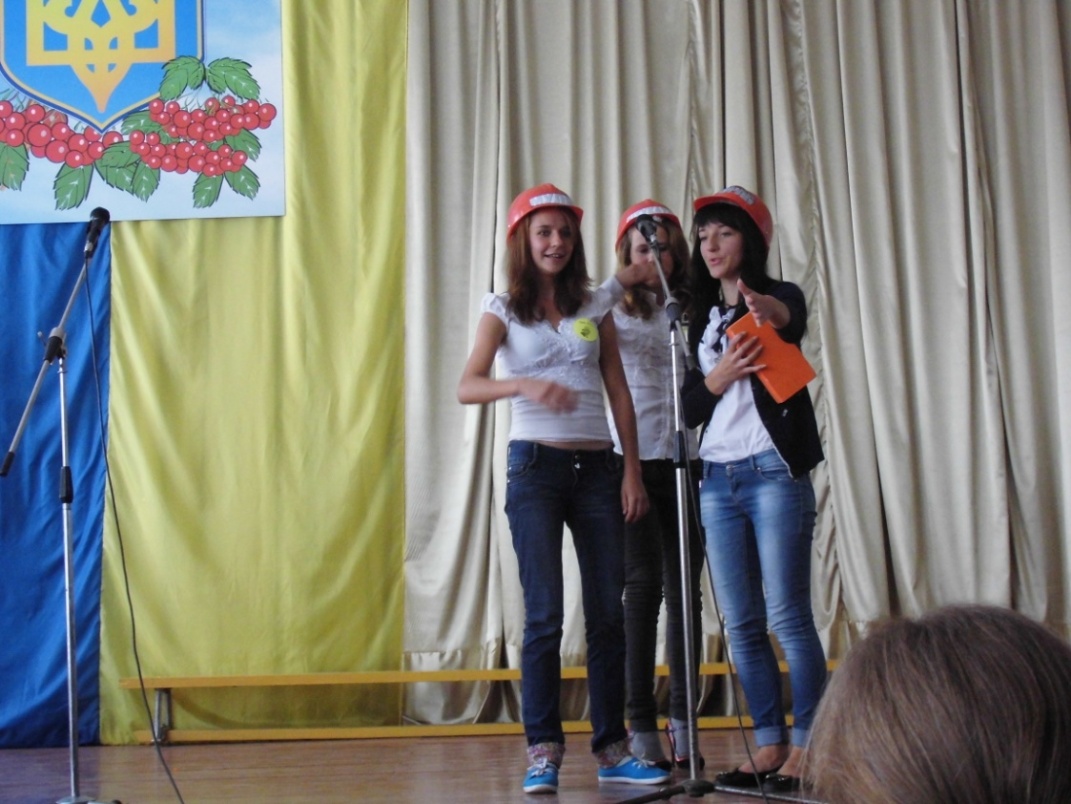 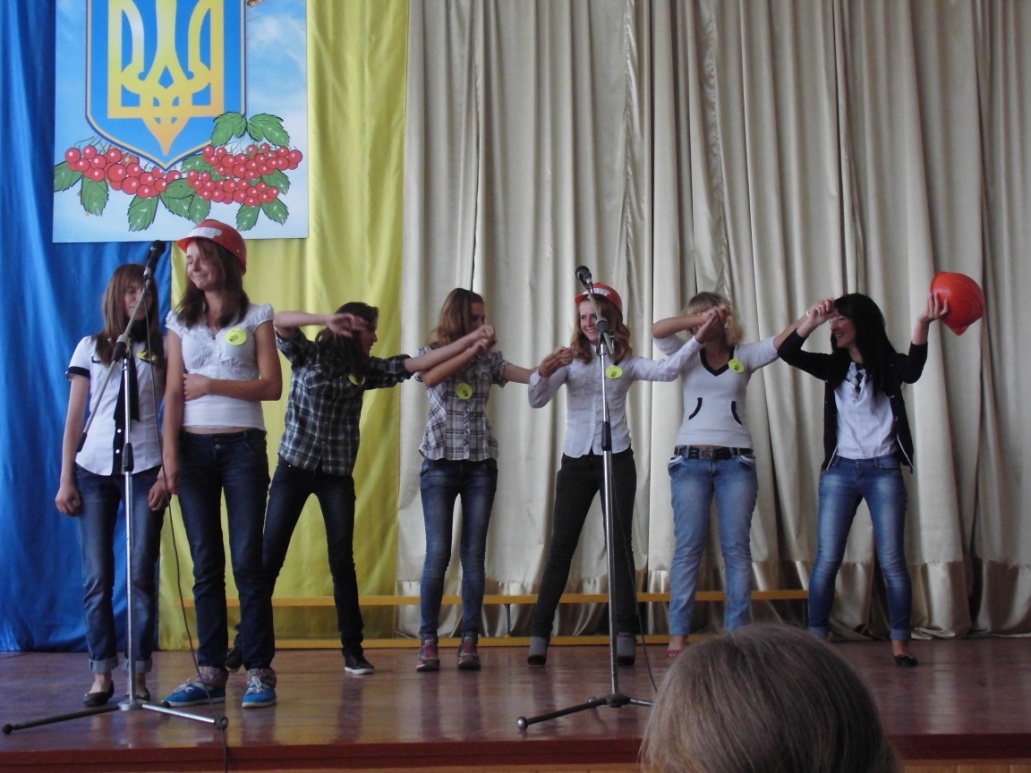 Огляд стройової пісні
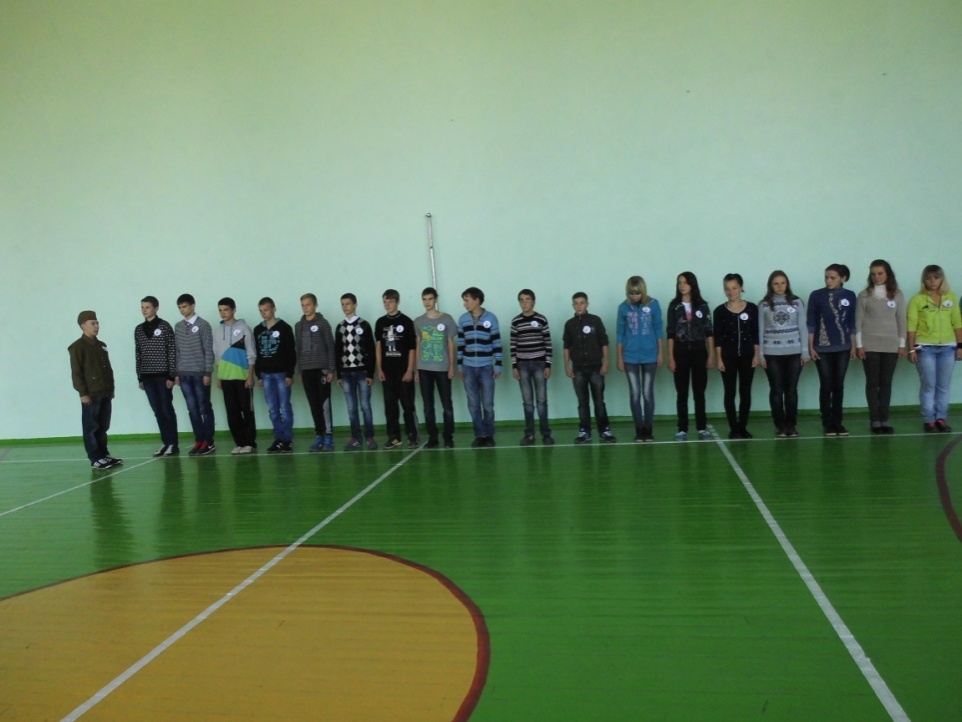 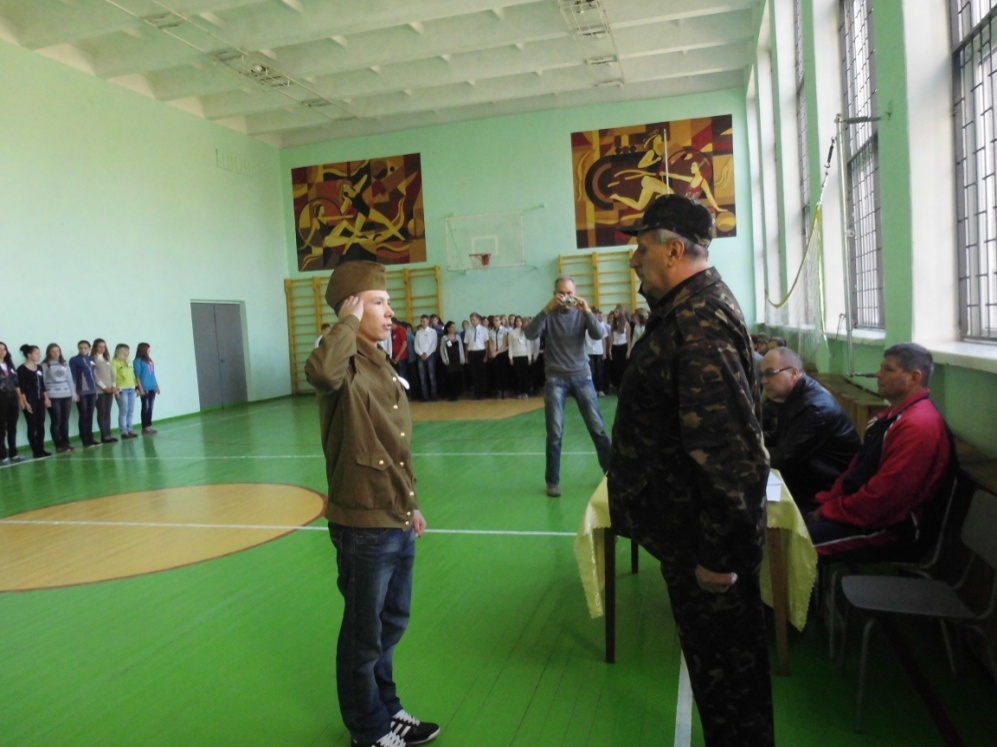 Огляд художньої самодіяльності
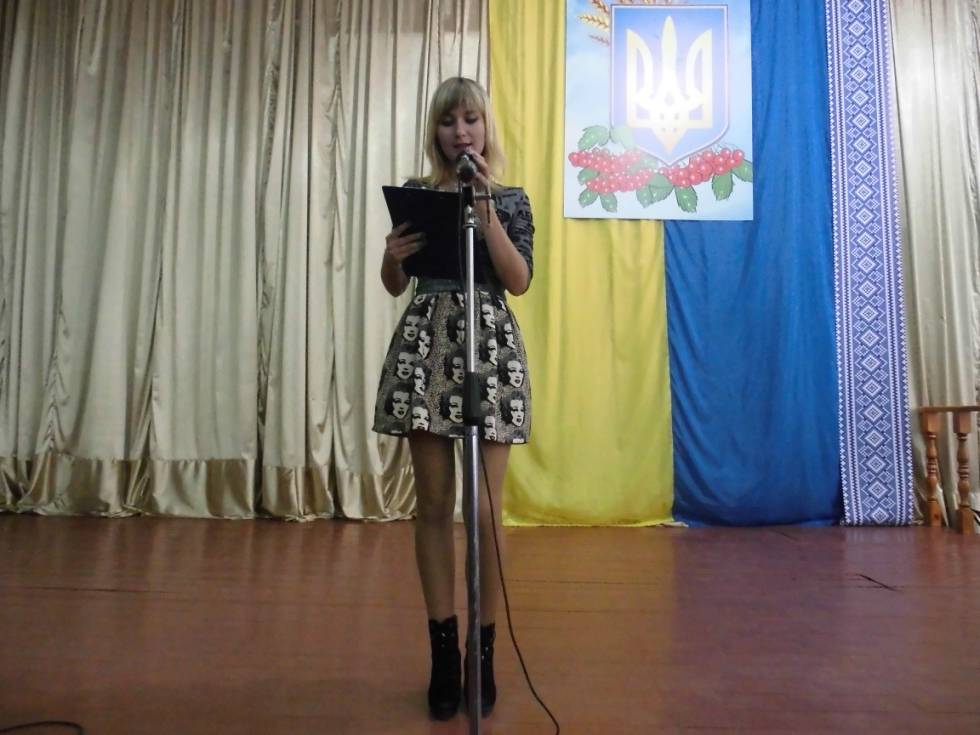 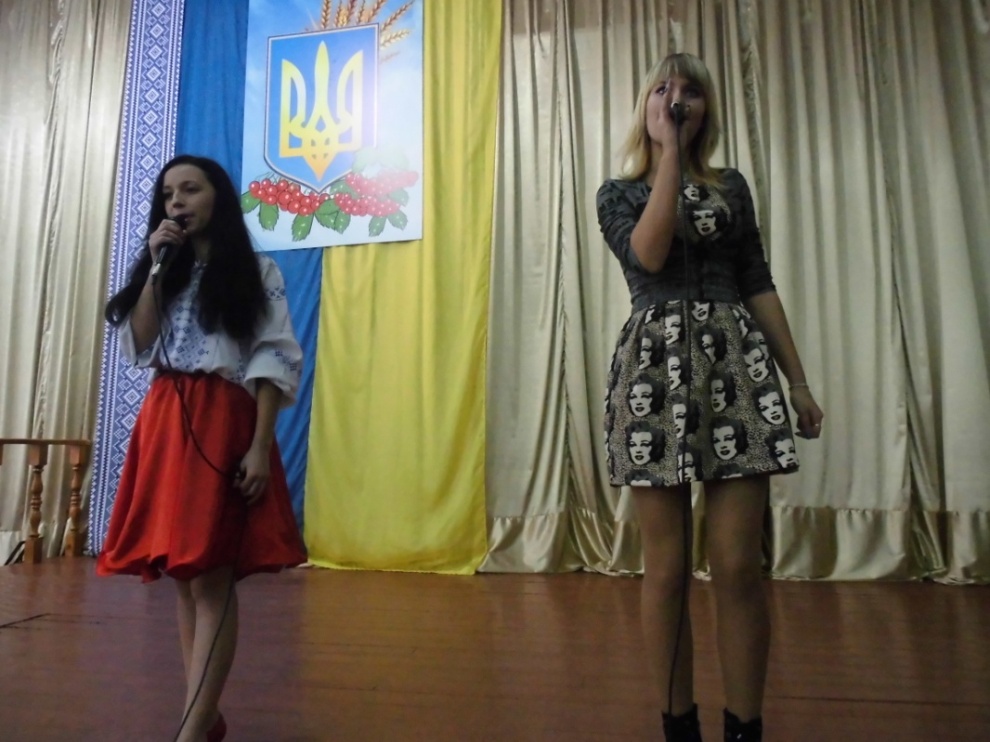 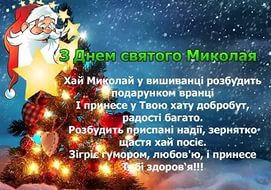 День Святого Миколая
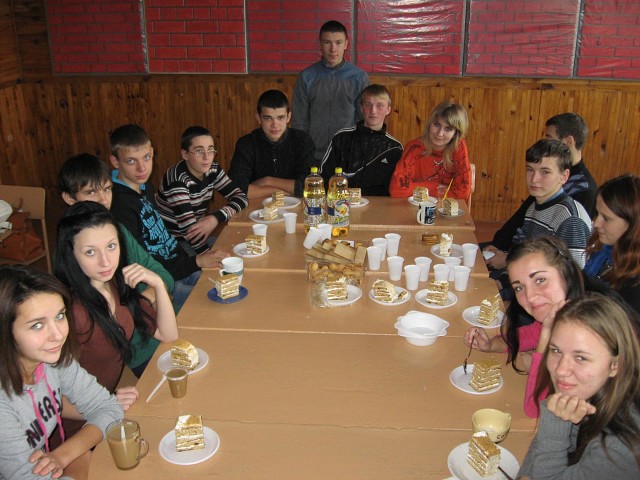 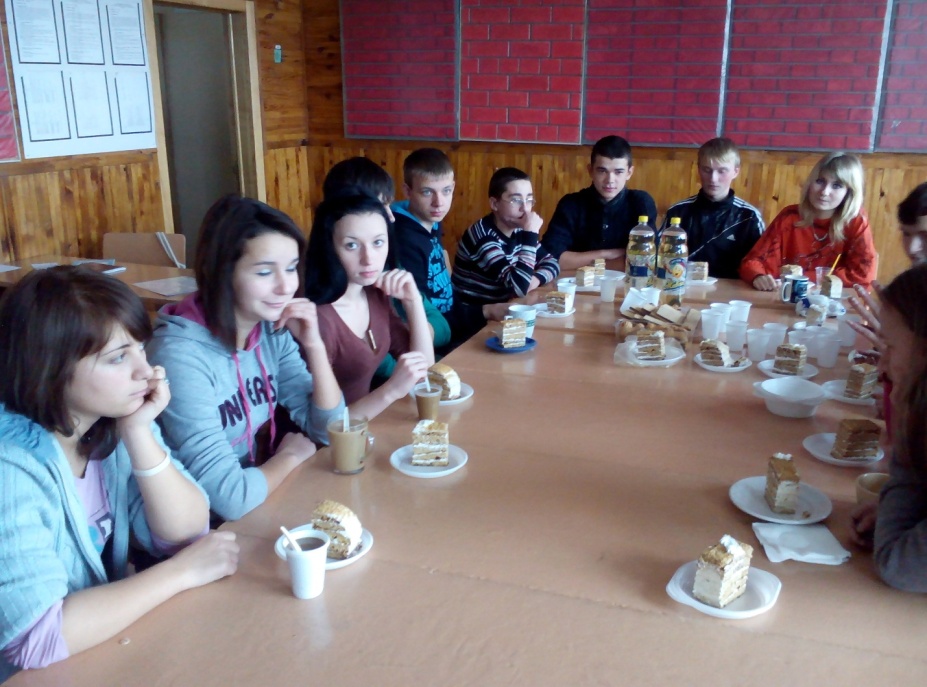 Конкурс  ,,Екібано” та стінівок
Активну участь в конкурсі  ,,Екібано” та стінівок де посіли друге та третє місце прийняли такі учні:Погрібняк ВікторіяКоловоротна ВікторіяХвостік Володимир
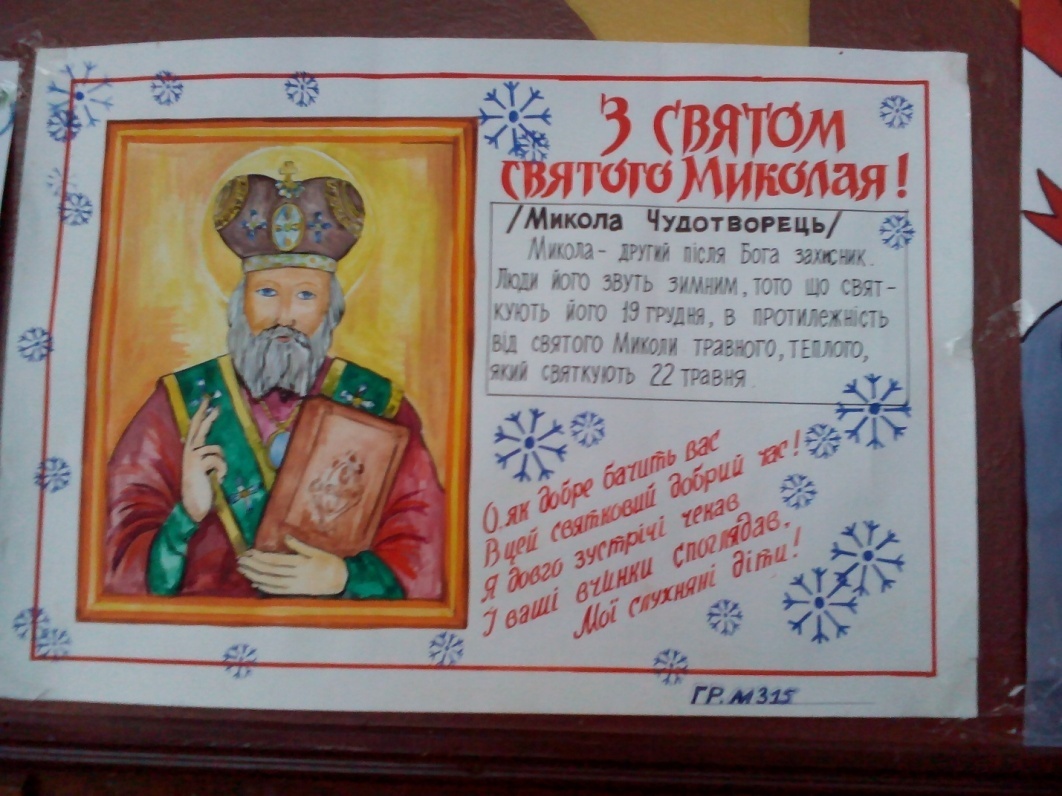 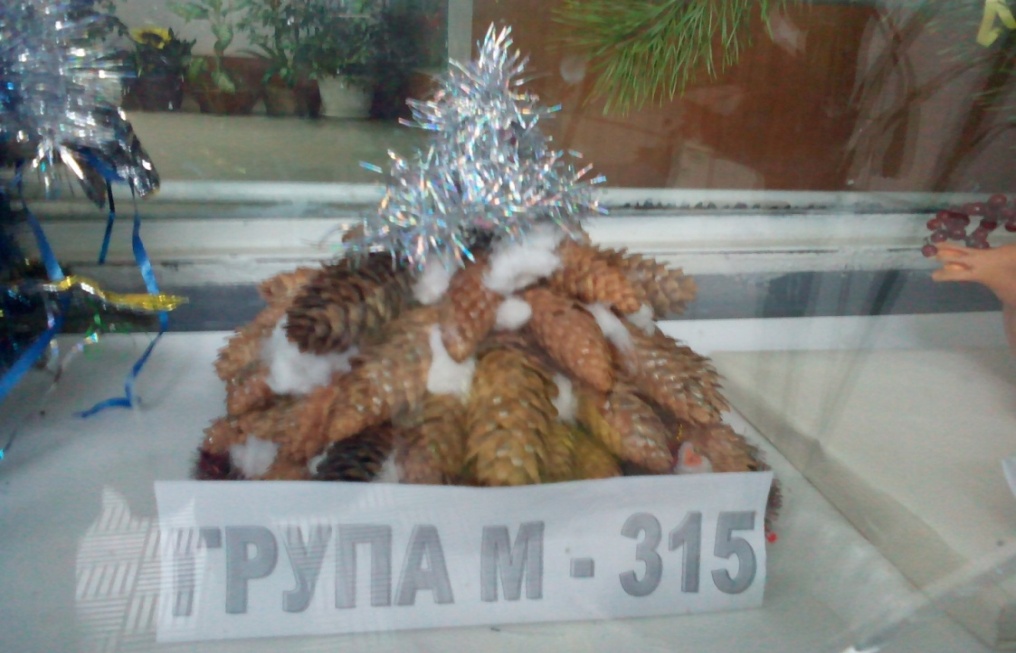 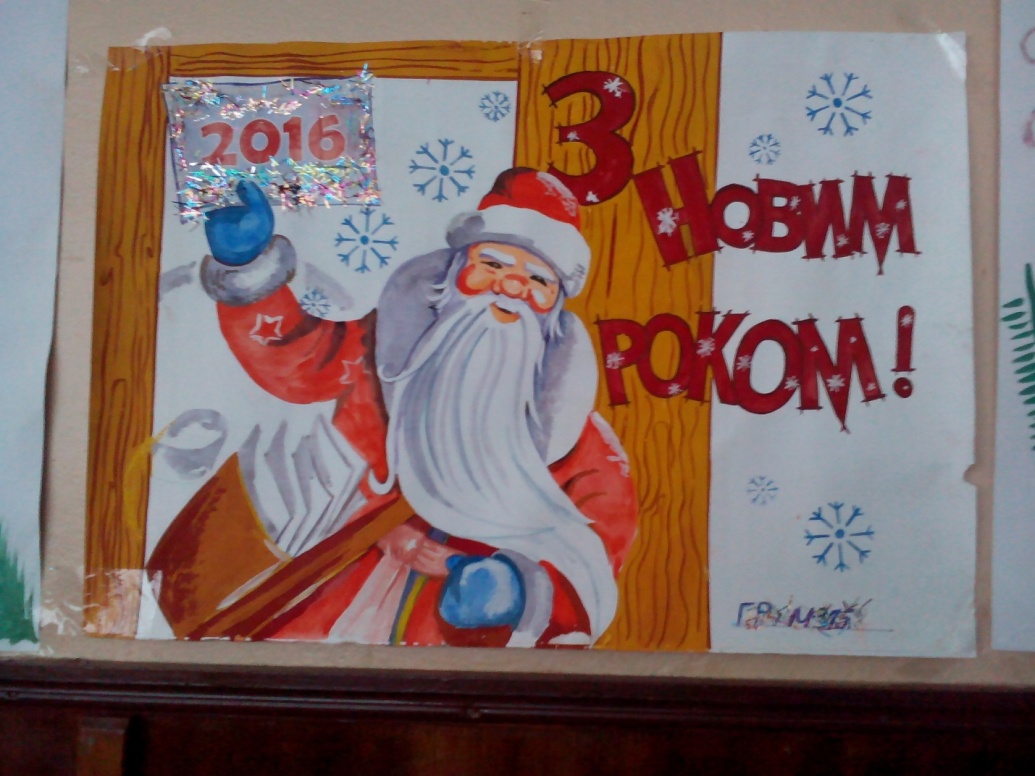 ДЯКУЄМО ЗА УВАГУ!